Social Media Jahrestermine „Lokale Allianzen für Menschen mit Demenz“
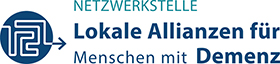 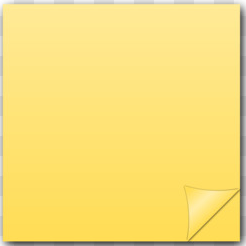 Januar
Neujahrsgrüße an Netzwerk
Jahresplanung Projekt (Presse- und Öffentlichkeitsarbeit, Finanzen, etc.)
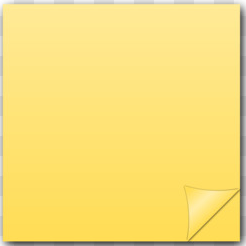 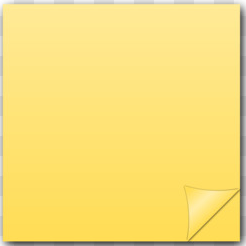 Februar
11. Februar Tag des Notruf 112
Karneval/Fasching
März
07. März Tag der gesunden Ernährung
08. März Welt-Frauen-Tag
Juni
3. Juni Internationaler Inkontinenztag
7. Juni Tag der Apotheken
April
11. April Welt-Parkinson-Tag
Mai
12. Mai Tag der Pflege
12. Mai Tag der Pflegenden
27. Mai Tag der Nachbarn
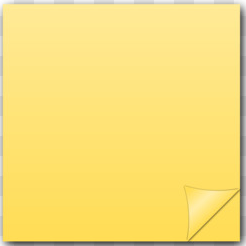 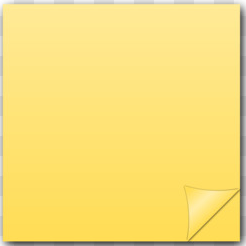 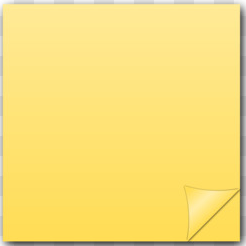 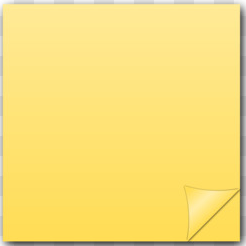 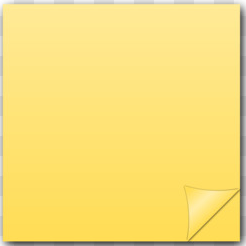 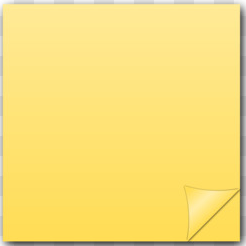 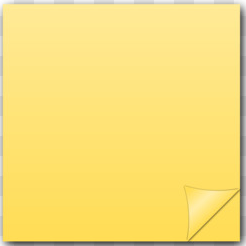 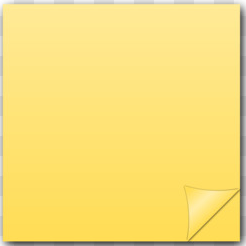 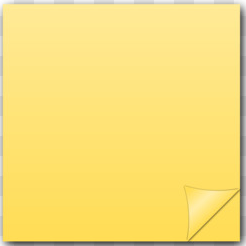 Juli
30. Juli Tag der Freundschaft
Sommerferien in vielen Bundesländern
August
Vorbereitung auf Welt-Alzheimertag und Woche der Demenz
September
21. September Welt-Alzheimertag (Woche der Demenz)
Dezember
5. Dezember Tag des Ehrenamts
Weihnachtsgrüße an Netzwerk
Jahresabschluss
November
Vorbereitung Adventsgrüße und Weihnachtszeit
18. November Tag des Vorlesens
Oktober
1. Oktober Tag der älteren Generation
10. Oktober Tag der seelischen Gesundheit
Quelle: https://de.wikipedia.org/wiki/Liste_von_Gedenk-_und_Aktionstagen